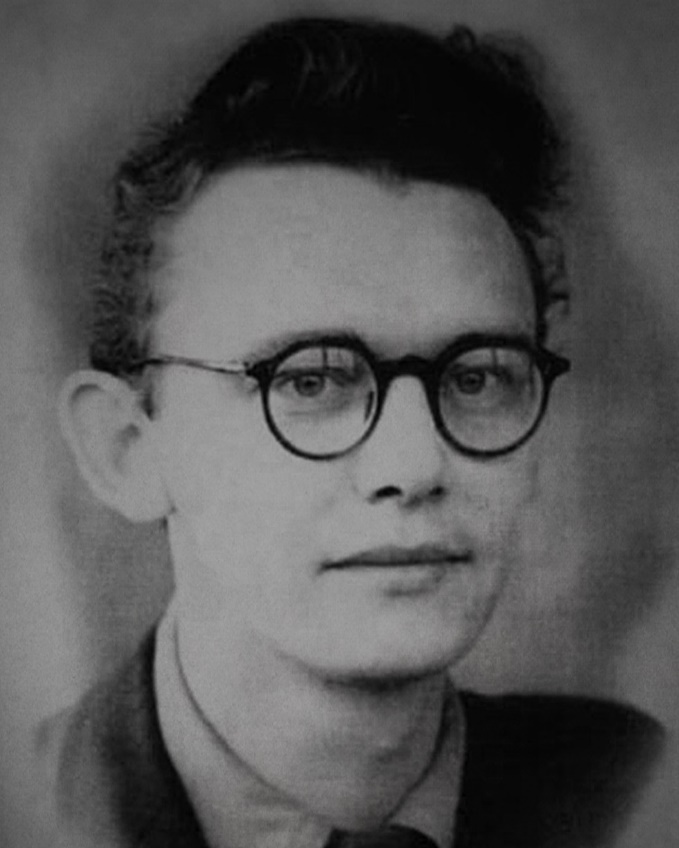 1923-1993
LEONID GAJDAJ
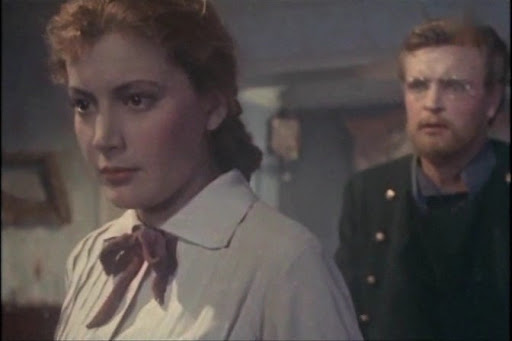 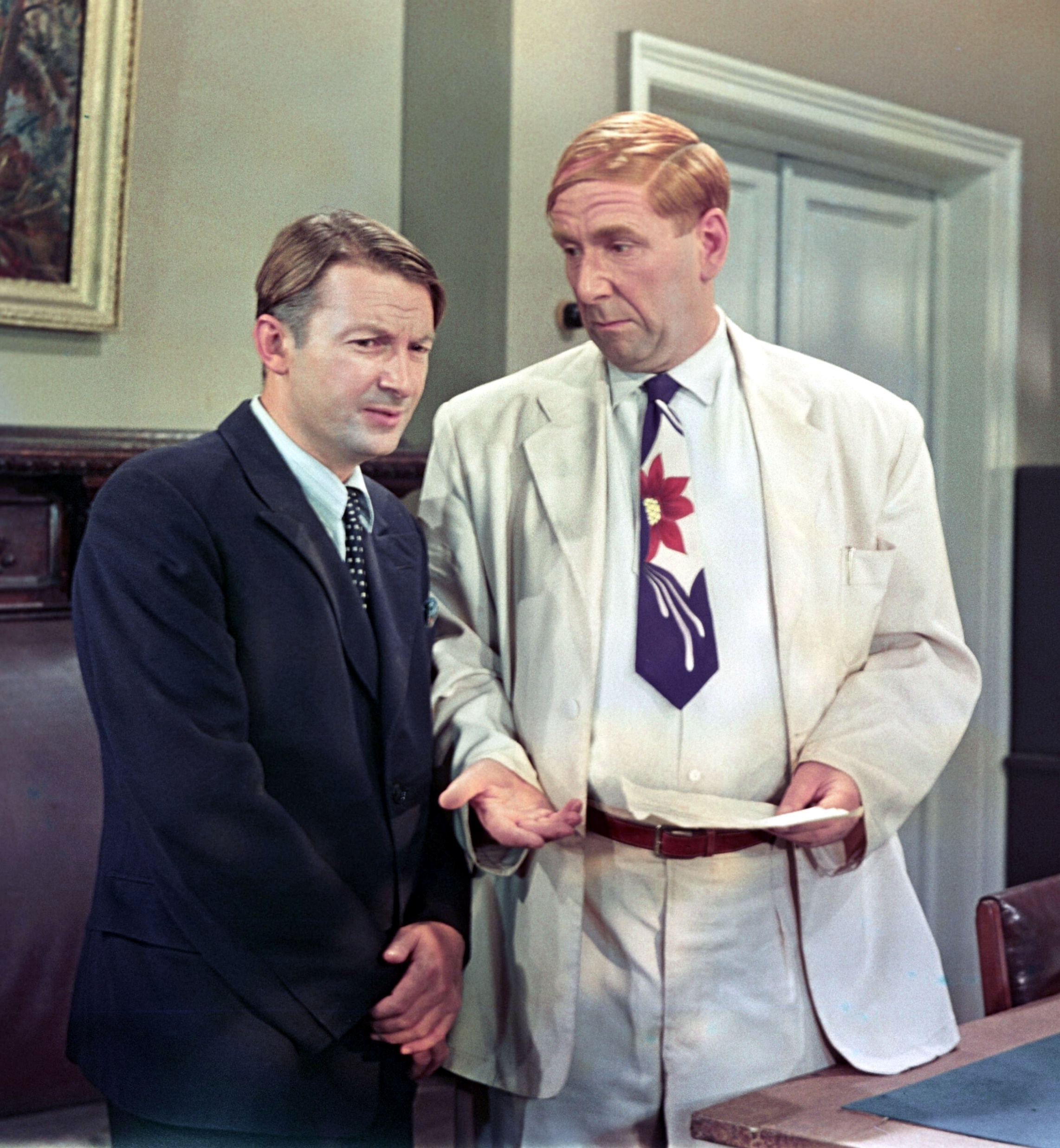 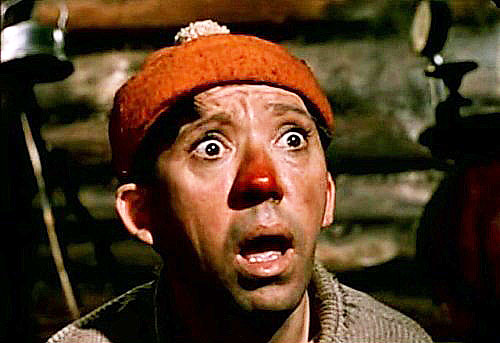 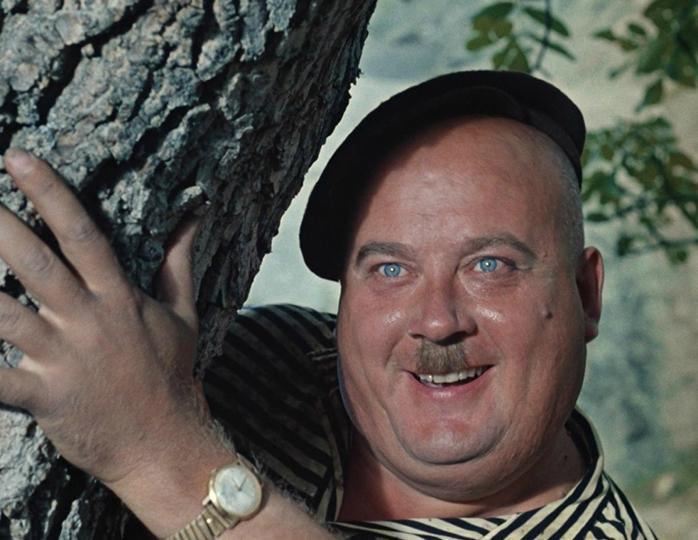 Jurij Nikulin 
„Blbec“. Přihlouplý reprezentant „národa“.
Jevgenij Morgunov
Ostřílený“. Sovětský úředník/šéf zločinné skupiny
Georgij Vicin
„Zbabělec“. Tzv. „národní intelektuál“, uzurpovaný, a proto hodně pijící.
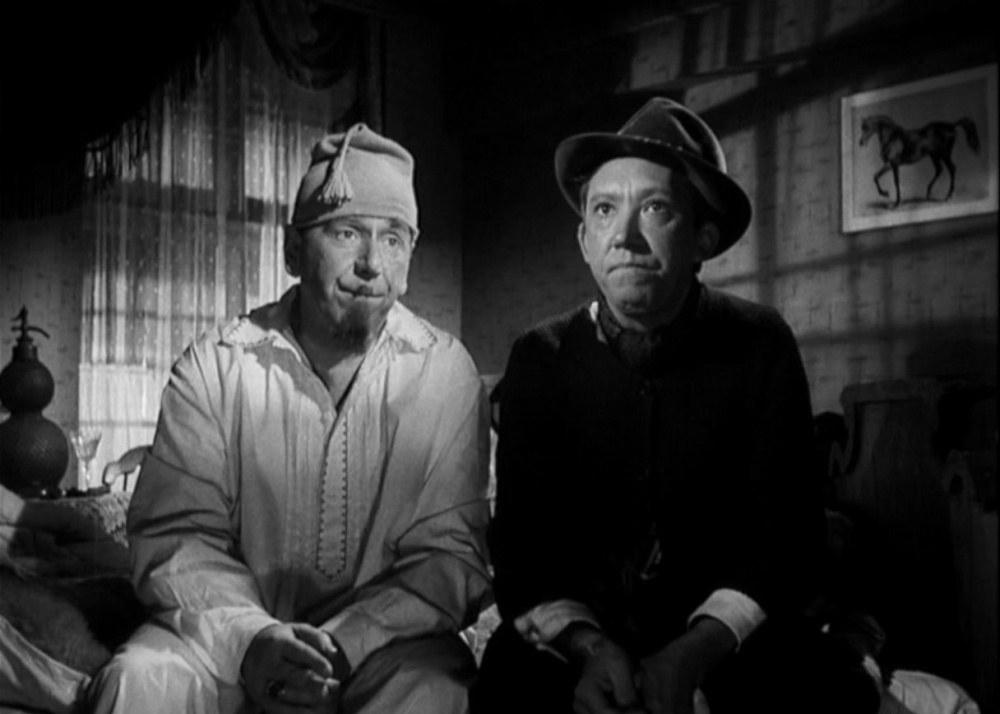 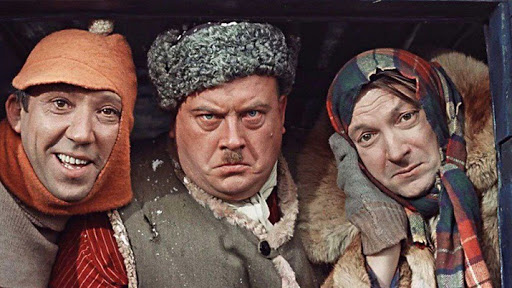 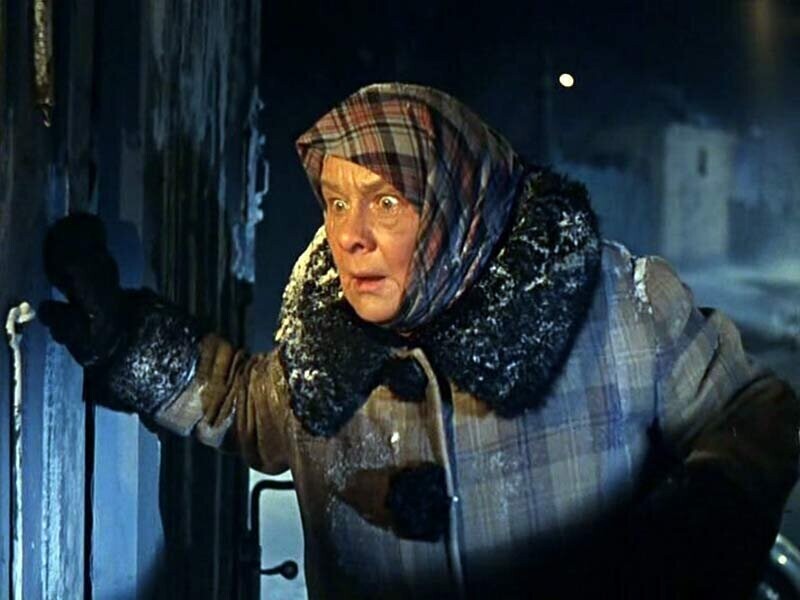 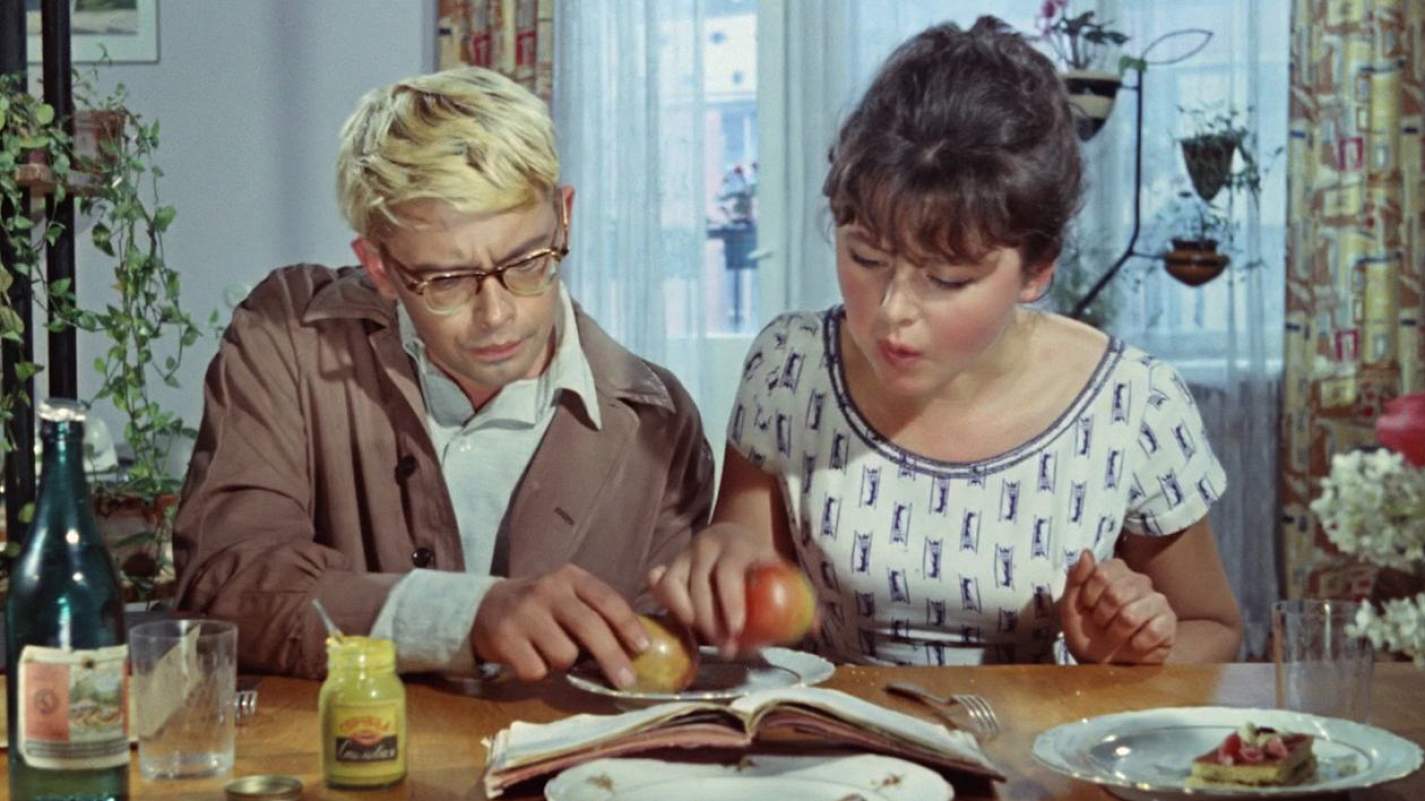 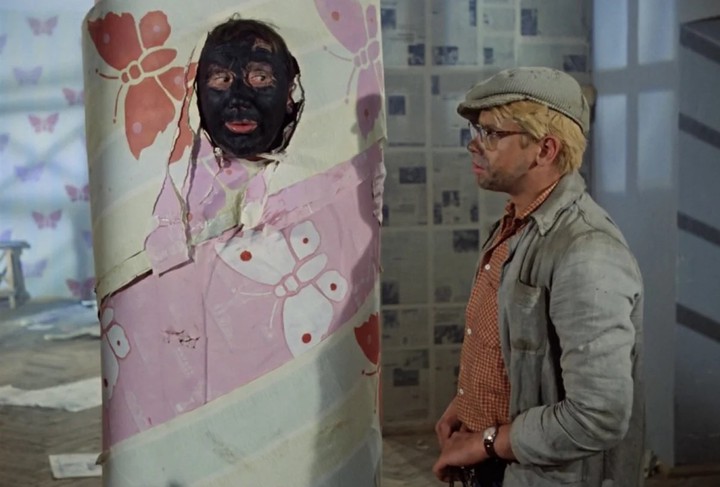 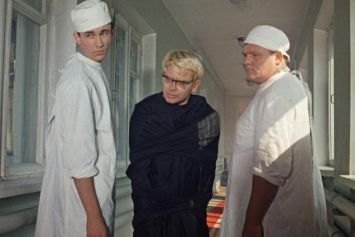 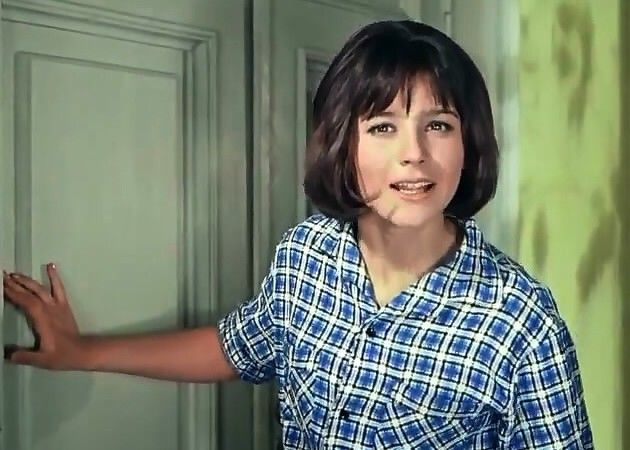 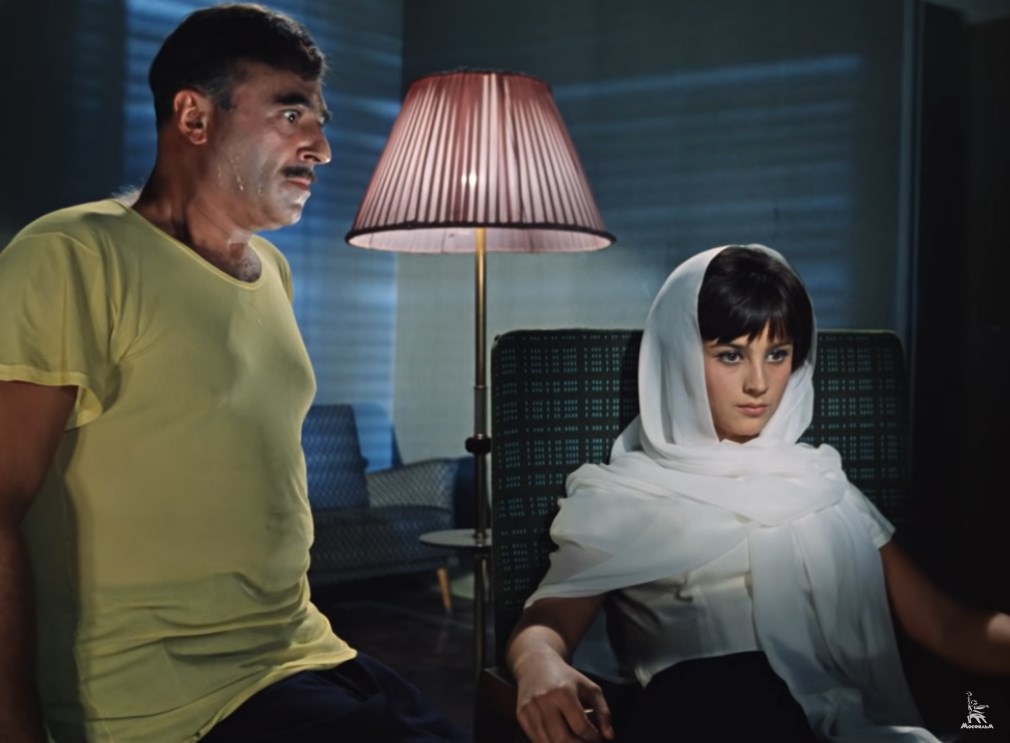 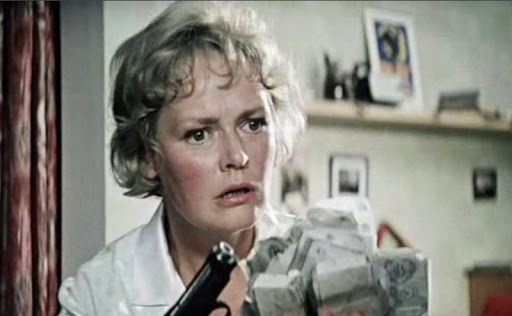 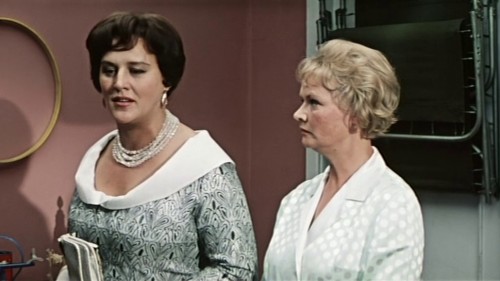 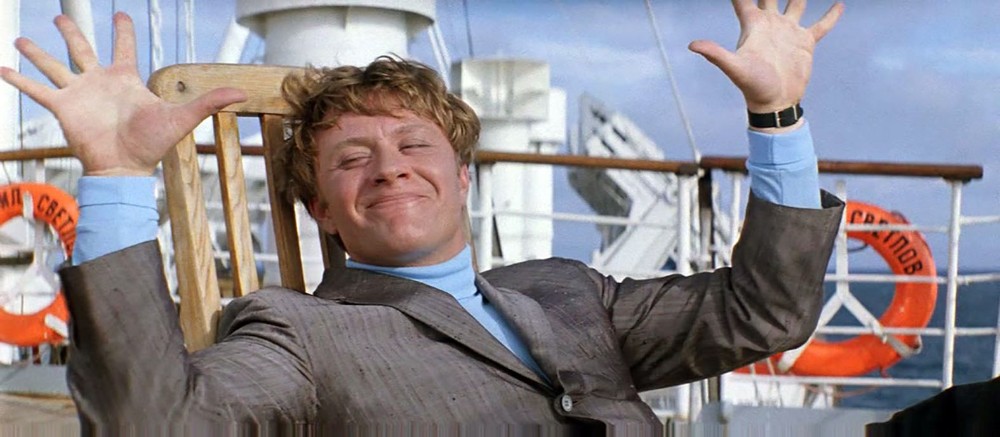 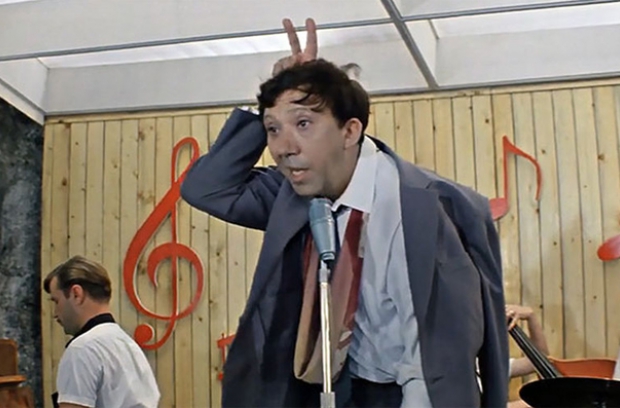 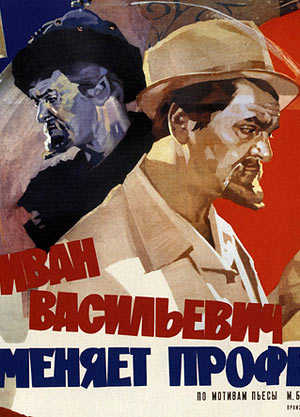 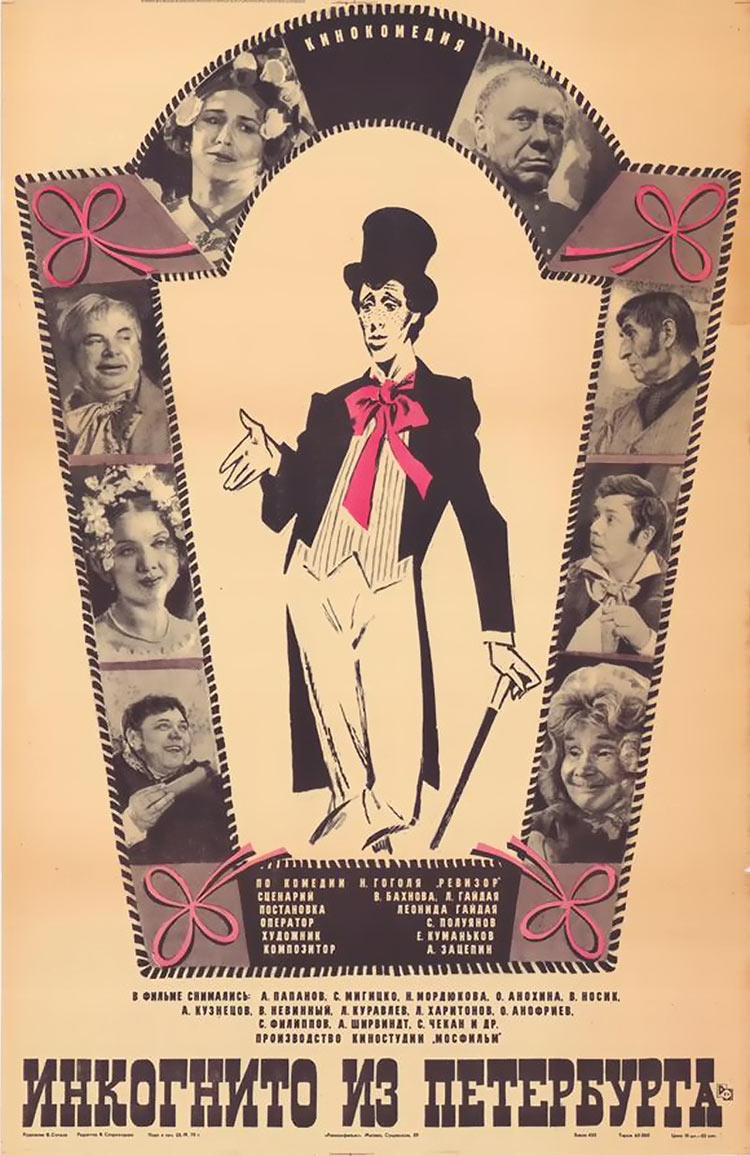 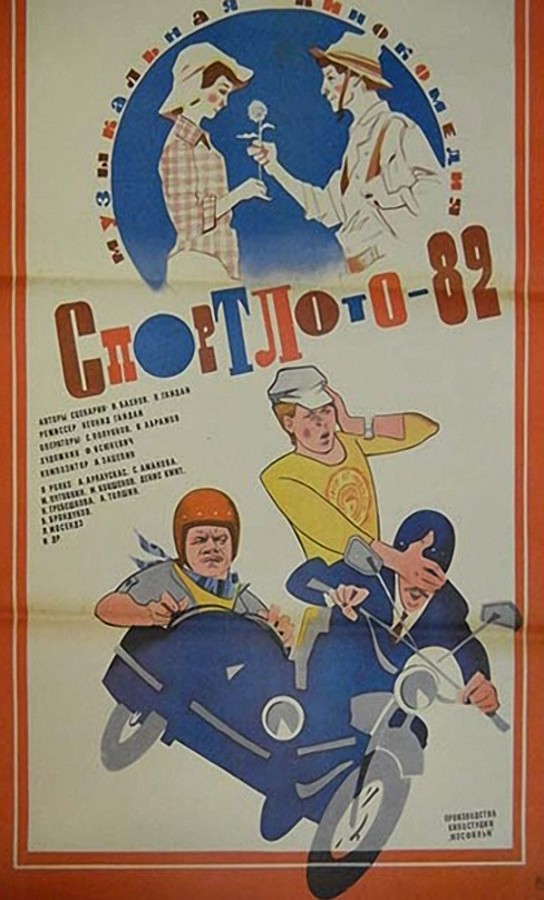 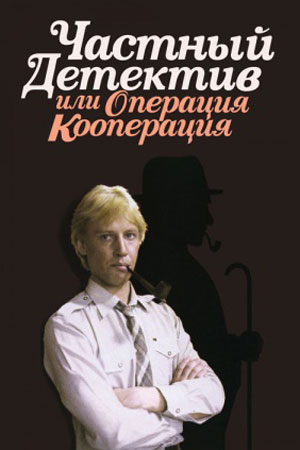 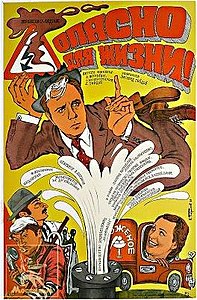 VÍCE O REŽISÉROVI
https://www.youtube.com/watch?v=9E2pbYjtWTk
https://www.youtube.com/watch?v=vDpN9EUof9k
https://tvkultura.ru/video/show/brand_id/20870/episode_id/154996/video_id/154996/
https://www.youtube.com/watch?v=1AwSbB0KfCY
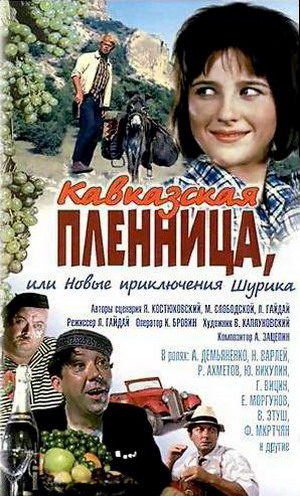 UKRADENÁ NEVĚSTA (1966)
Námět: Student Šurik přijel v jednu z malých horských republik, aby poznal místní zvyky a tradice. Tady se seznámil s Ninou, kterou chtějí provdat za předsedu okresního výboru. Protože se předem vědělo, že se Nina odmítne vdávat, její strýc Džabrail domluvil, aby tři známé podvodníci – Zbabělec, Blbec a Ostřílený – organizovali únos dívky.  Šurik se snaží ji zachránit. 
Kamera: Konstantin Brovin
Hudba: Alexandr Zacepin 
Scénář: Jakov Kosťukov, Moris Slobodskij, Leonid Gajdaj 
Hrají: Georgij Vicin, Jurij Nikulin, Jevgenij Morgunov, Alexandr Demjaněnko, Natalja Varlejová, Frunzik Mkrtčan, Vladimir Etuš, Ruslan Achmetov.
UŽITEČNÉ ODKAZY
Film:
https://cinema.mosfilm.ru/films/35165/
O filmu:
https://www.youtube.com/watch?v=C4lw2COIDmU
https://www.youtube.com/watch?v=4ShJRqi9YMo
OTÁZKY
1. Charakteristika filmu
2. Charakteristika hlavních hrdinů
3. V čem je antisovětskost filmu? Koho vám připomíná Saachov?
4. Jaké scénu jsou podle Vás nejvtipnější?
5. Jaké scény jsou ve filmu zbytečné? Argumentujte.
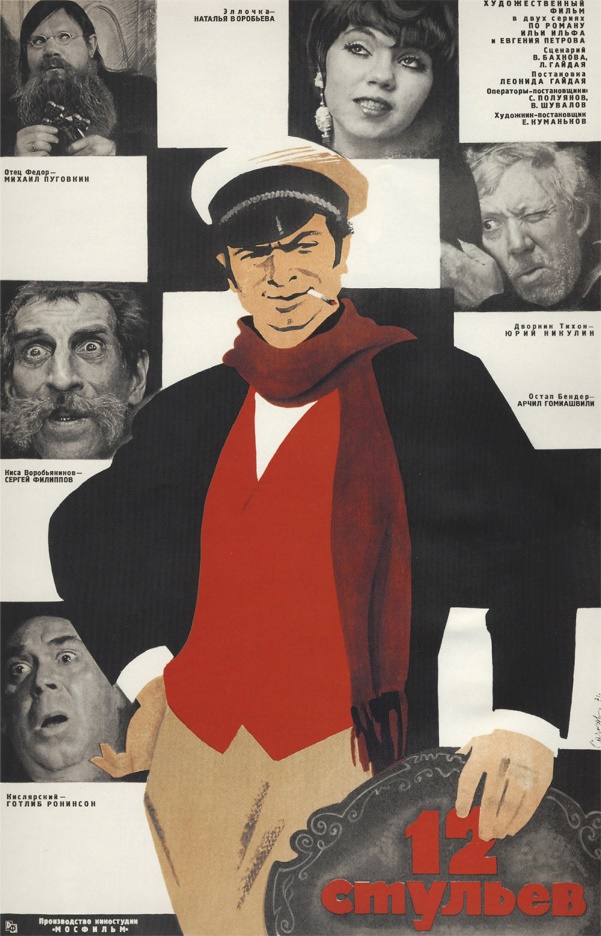 DVANÁCT KŘESEL (1971)
Námět: dle románu Ilji Ilfa a Jevgenije Petrova
Kamera: Sergej Polujanov, Valerij Šuvalov
Hudba: Alexandr Zacepin 
Scénář: Vladlen Bachnov, Leonid Gajdaj 
Hrají: Arčil Gomiašvili, Sergej Filippov, Michail Pugovkin, Glikerija Bogdanovová-Česnokovová, Natalja Varlejová, Natalja Vorobjovová, Nina Greběškovová, Natalja Kračkovskaja, Klara Rumjanova.
ODKAZ
Film s anglickými titulky:
https://cinema.mosfilm.ru/films/34332/
OTÁZKY
1. Charakteristika filmu
2. Charakteristika hlavních hrdinů
3. Jaké scénu jsou podle Vás nejvtipnější?
4. Kdy a kde se odehrávají události ve filmu?
5. Jaká je odměna za brilianty? 
Navíc 
 Porovnejte film s kniho nebo se stejnojmenným filmem Marka Zacharova
IVAN VASILJEVIČ MĚNÍ POVOLÁNÍ (1973)
Námět: dle hry Bulgakova Ivan Vasiljevič. Inženýr Timofejev vynalezl stoj času a spojil svůj byt s palácem velkého cara Ivana Vasiljeviče Hrozného.
Kamera: Sergej Polujanov, Valerij Šuvalov
Hudba: Alexandr Zacepin 
Scénář: Vladlen Bachnov, Leonid Gajdaj 
Hrají: Jurij Jakovlev, Leonid Kuravlev, Alexandr Děmkaněnko, Savelij Kramarov, Natalja Selezňovová, Natalja Kračkvskaja, Natalja Kustinskaja, Vladimir Etuš, Michail Pugovkin, Sergej Filippov.
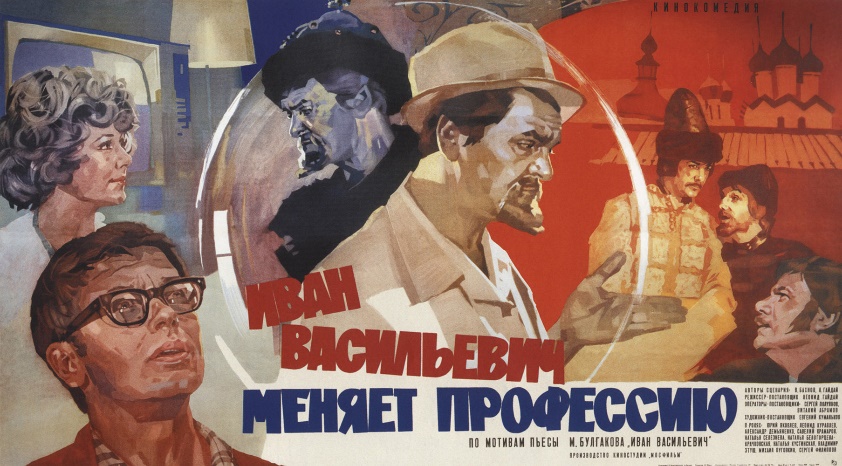 UŽITEČNÉ ODKAZY
Film:
https://cinema.mosfilm.ru/films/35159/
O filmu:
https://www.youtube.com/watch?v=cli-nbj6OYU
https://www.youtube.com/watch?v=CAOJNVa0zsY
https://www.youtube.com/watch?v=ApgWpjaCxX4
OTÁZKY
1. Charakteristika filmu
2. Porovnejte dvě postavy zahrané J. Jakovlěvým.
3. Charakterizujte ostatní postavy
4. V čem je antisovětskost filmu? 
5. Nejvtipnější/nejnudnější scény filmu
NAVÍC (nepovinně): Porovnejte Ivana Hrozného v tomto filmu s filmem Sergeje Ejzenštejna nebo s filmem Царь Pavla Lungina (2009)